Figure 4. The IRF subfields of an isthmic cell are generated in intranuclear inhibitory circuits. The RF of an isthmic ...
Cereb Cortex, Volume 17, Issue 4, April 2007, Pages 885–893, https://doi.org/10.1093/cercor/bhk043
The content of this slide may be subject to copyright: please see the slide notes for details.
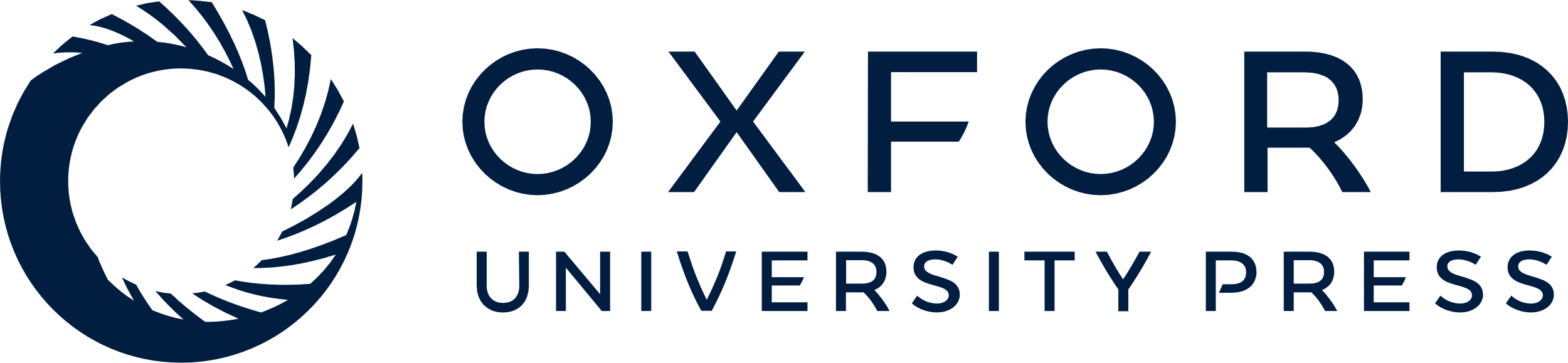 [Speaker Notes: Figure 4. The IRF subfields of an isthmic cell are generated in intranuclear inhibitory circuits. The RF of an isthmic cell is composed of an ERF (red) and 2 IRF subfields (blue) (A). Inhibitory subfields were completely deleted during bicuculline application within Imc (B, 100 nA) and recovered 2 min after (C). In (D) are statistical data of 15 isthmic cells showing that their inhibitory ratio was significantly reduced during bicuculline. The horizontal meridian (dashed line) of the visual field was rotated by 38 degrees during recording (n-t line). Abbreviations see Figure 2. Scales: 0–160 spikes/s, bar = 20 degrees.


Unless provided in the caption above, the following copyright applies to the content of this slide: © The Author 2006. Published by Oxford University Press. All rights reserved. For permissions, please e-mail: journals.permissions@oxfordjournals.org]